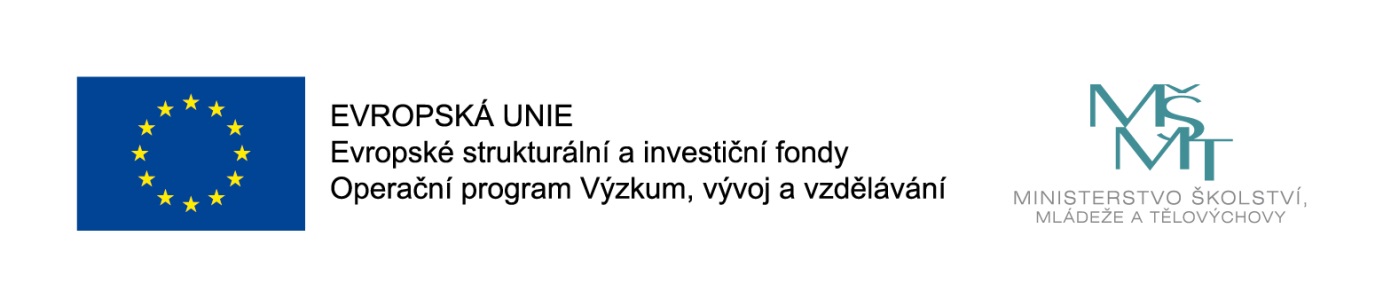 Tento materiál vznikl v rámci řešení projektu
Fakultní učitel jako facilitátor kvalitní přípravy budoucích učitelů mateřských škol a 1. stupně ZŠ
reg. č. CZ.02.3.68/0.0/0.0/19_068/0015923
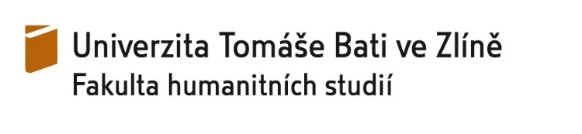 Proč vznikají vynálezy?Why inventions arise?Why inventions?
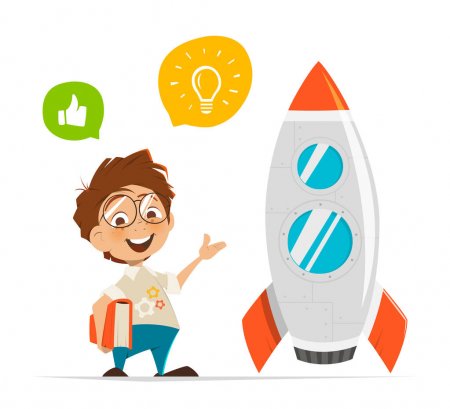 Veronika Barcuchová
Učitelství pro 1. stupeň ZŠ
Doporučený ročník na ZŠ: 4.
Úvod vyučovací hodiny
Video nahrávky:
   1. 				           2. 			        3.
Vynálezce Alva – Vynálezy pro školu (Inventions for School)
https://www.ceskatelevize.cz/porady/10177025526-vynalezce-alva/dily/
Co budeme dělat? (What will we do?)
Zvuková nahrávka 1:



       Zvuková nahrávka 2:
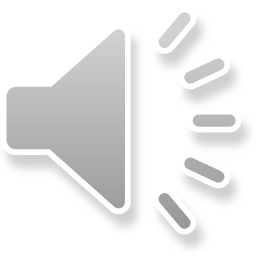 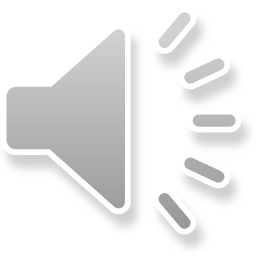 Co budeme potřebovat? (What will we need?)
Zvuková nahrávka:
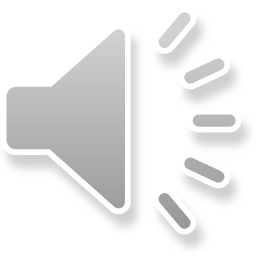 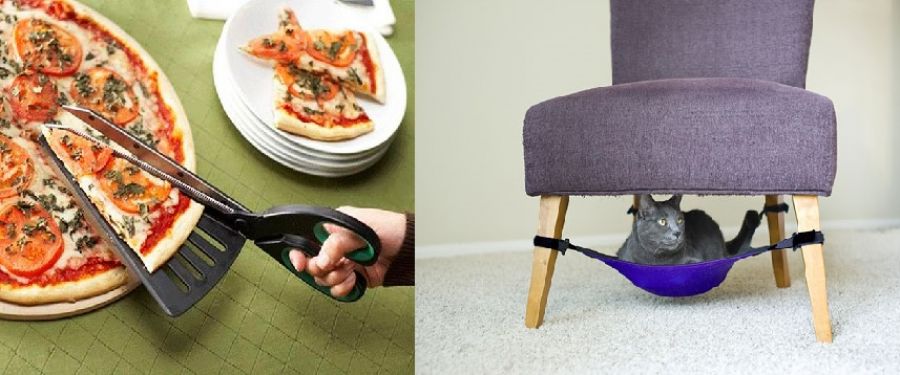 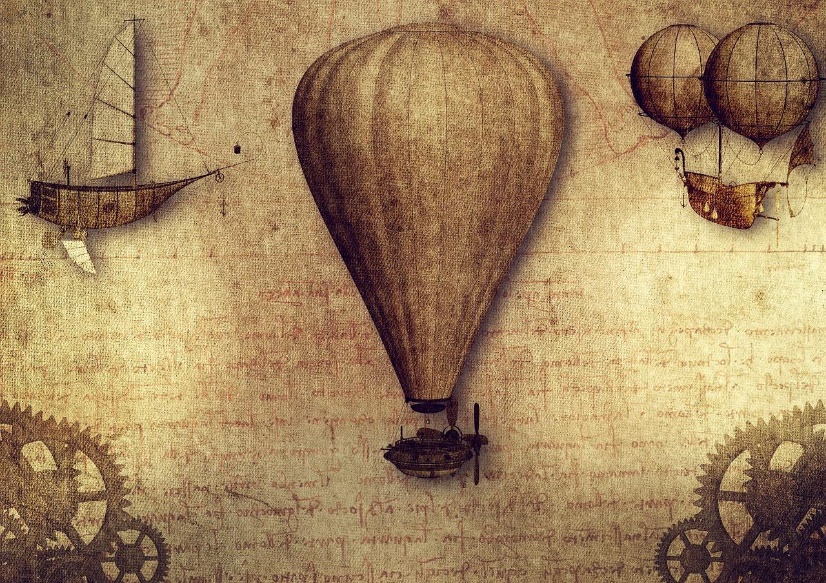 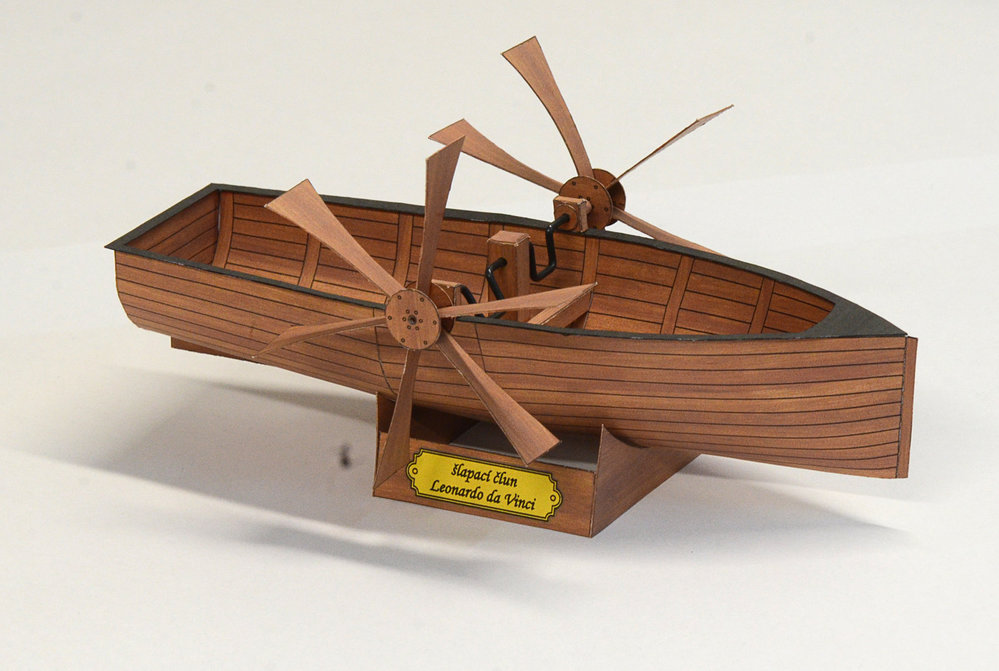 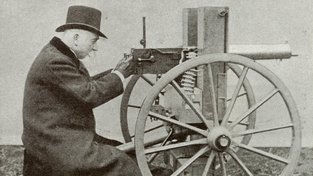 Jak bych vyřešila problém já?Můj vynález – My Invention
Video nahrávka 2:
		1. 			        2.			  	      3.
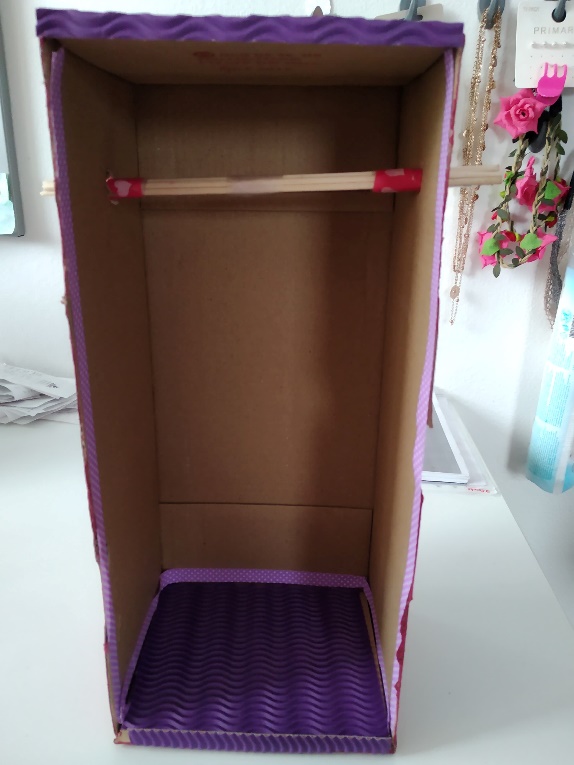 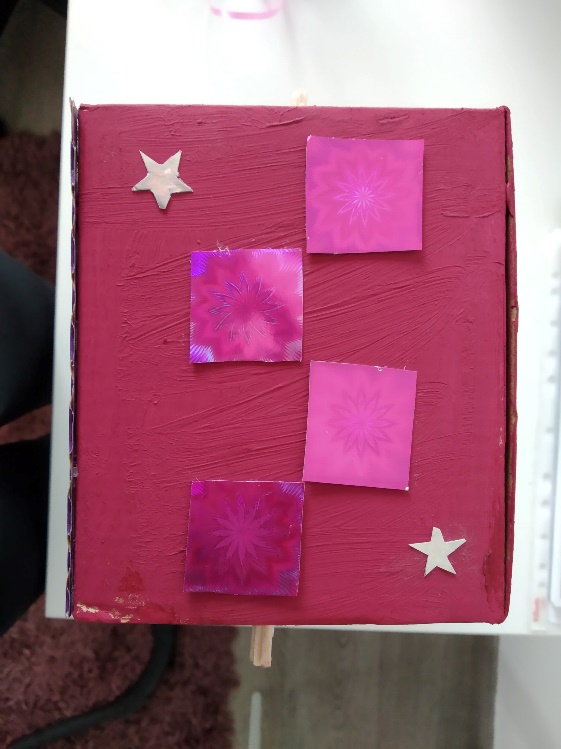 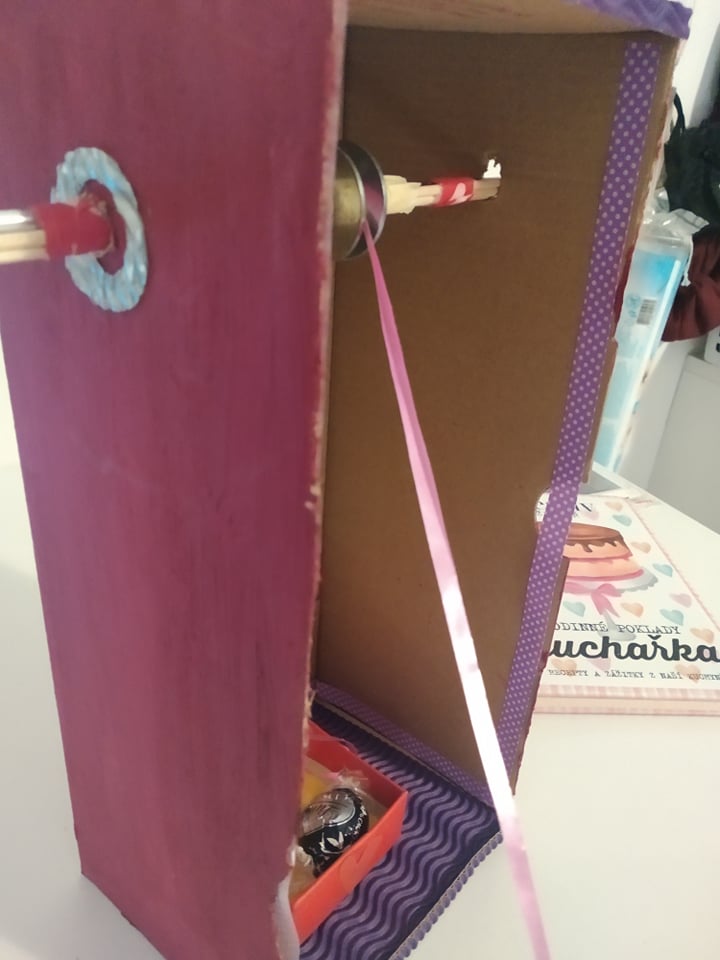 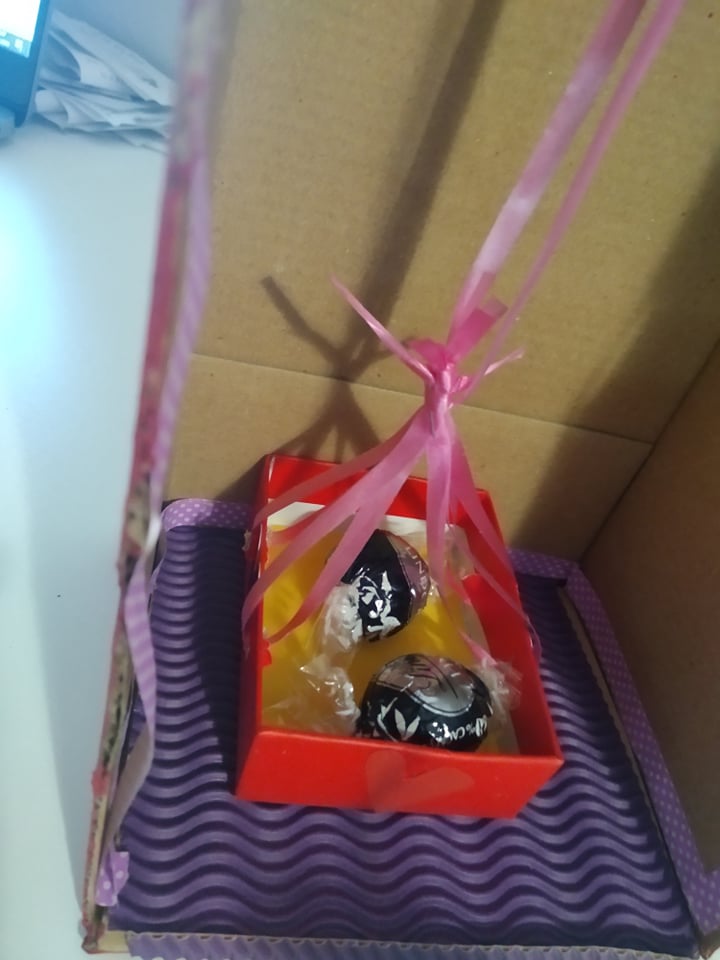 Zvuková nahrávka 1:




Zvuková nahrávka 2: 



Zvuková nahrávka 3:
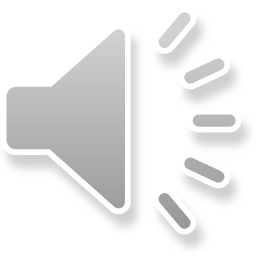 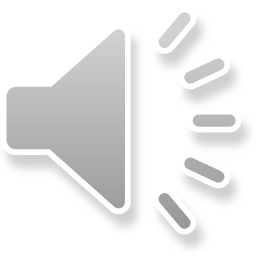 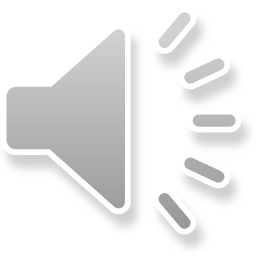 Jak jsem postupovala při výrobě vynálezu?
 Postup výroby vynálezu – Proces of Making the Invention
Nejdříve jsem si připravila karton od krabice.  
Libovolně jsem si jej nabarvila temperovými barvami a nazdobila dle své fantazie.
Poté jsem udělala na levé i pravé straně krabice dírky, kterými později provleču slepené špejle. 
Asi 4-5 špejlí jsem slepila k sobě lepící páskou.
Poté jsem provlekla špejle propíchnutými dírkami v krabici.
Později jsem si vyrobila nosič materiálu.
Použila jsem menší krabičku do které jsem taky udělala dírky z obou stran.
Dírkami jsem provlekla provázek, který jsem umístila na kolečko připevněné na špejlích.
Kolečko jsem navlekla na špejle a připevnila ke kartonu se špejlemi.
Poté jsem provlekla provázek s nosičem materiálu.
Zvuková nahrávka:
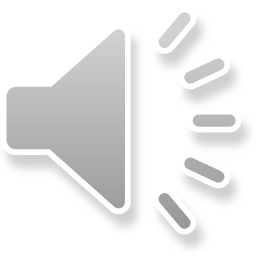 Závěr projektu
Video nahrávka:
Náměty do žákovského portfolia
Náměty do žákovského portfolia jsou přiloženy v dalším dokumentu.
V této prezentaci jsou uvedeny ukázky z něj.
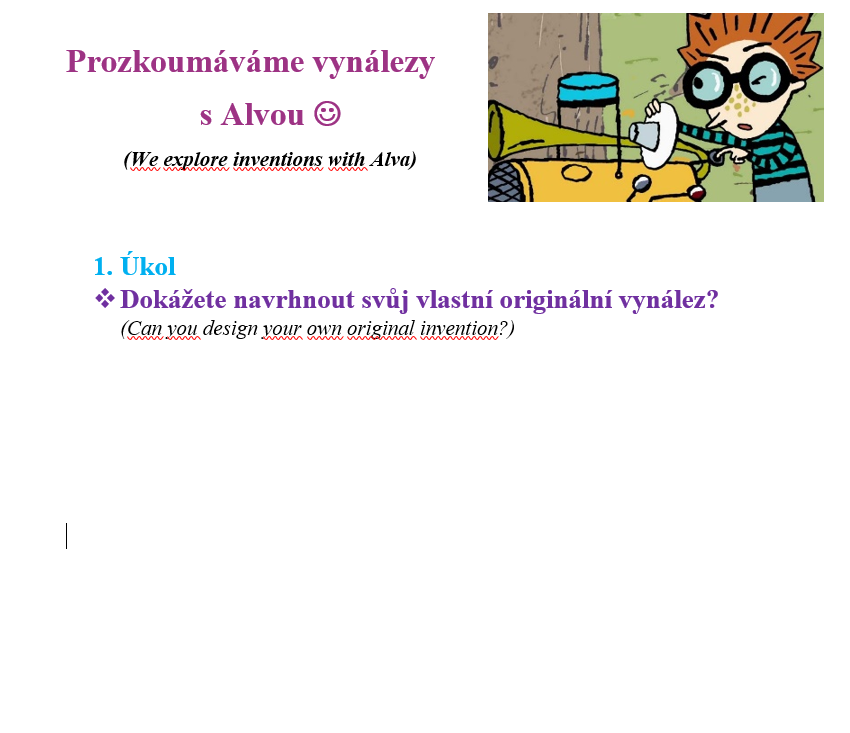 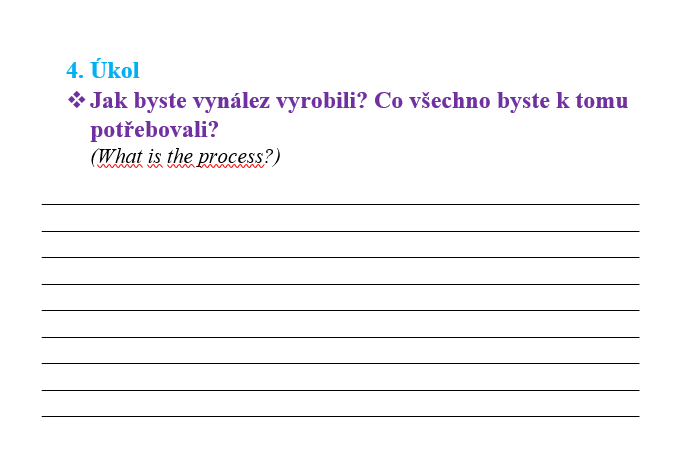 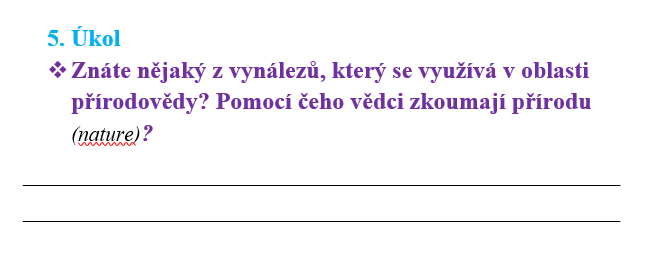 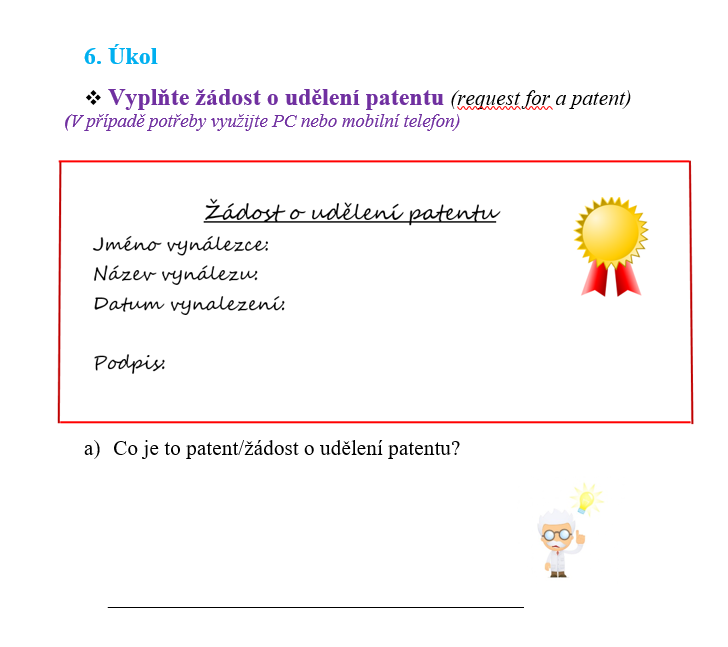 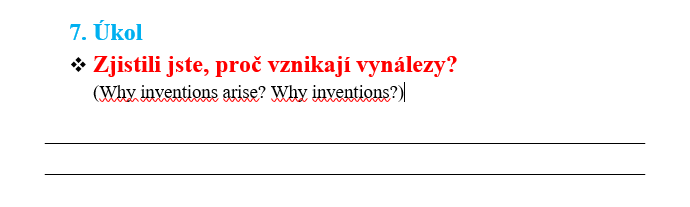 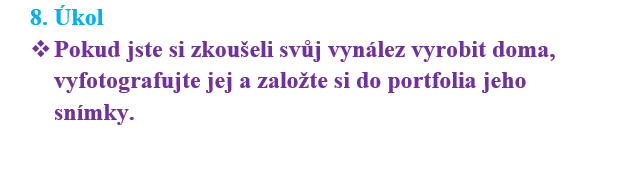 Pokud budeš mít jakékoliv otázky nebo poznámky, můžeš mě kontaktovat na můj FB profil a to pod jménem: Veronika Barcuchová.
Budu ráda pokud mi napíšeš a domluvíme se na tom, jak bys mi mohl/a tvoje zpracování projektu poslat.
Velmi mě zajímají tvé originální nápady a zpracování vynálezu 
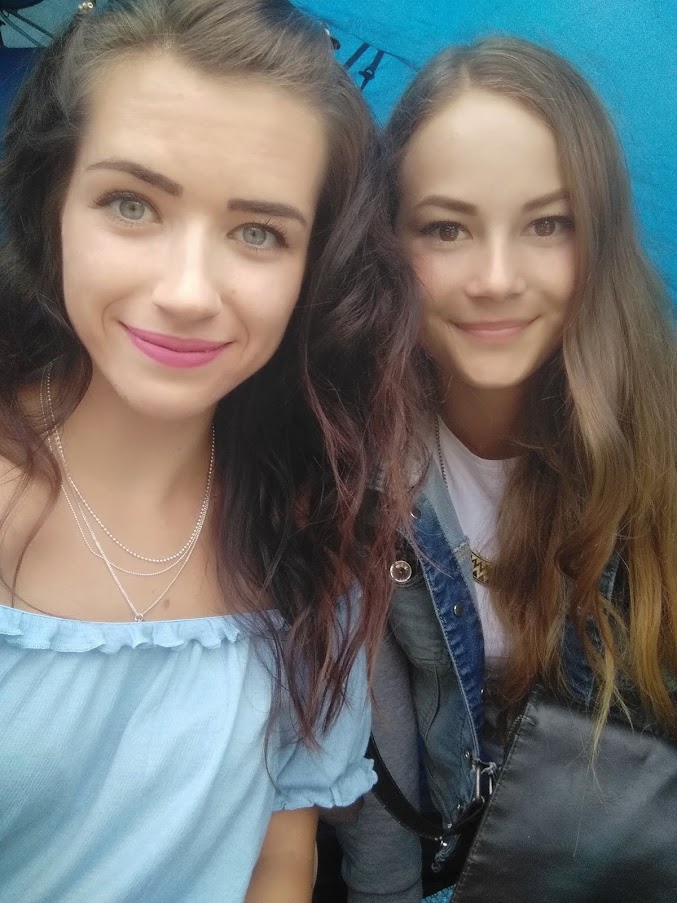 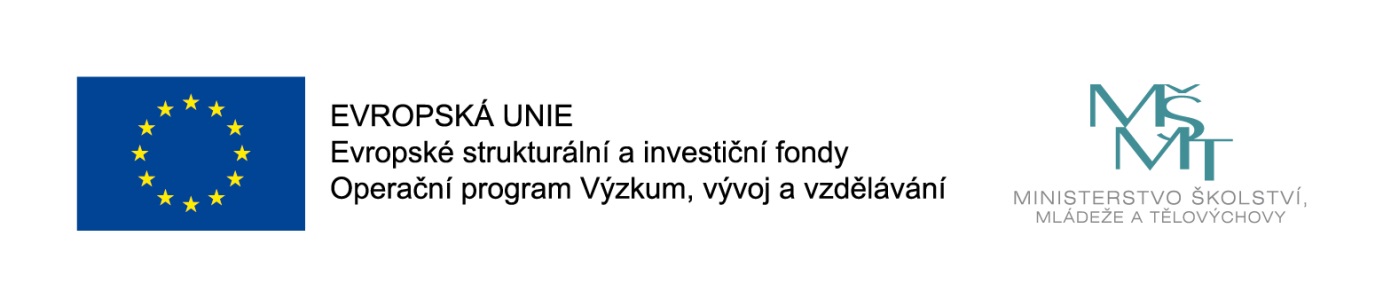 Fakultní učitel jako facilitátor kvalitní přípravy budoucích učitelů mateřských škol a 1. stupně ZŠ
reg. č. CZ.02.3.68/0.0/0.0/19_068/0015923
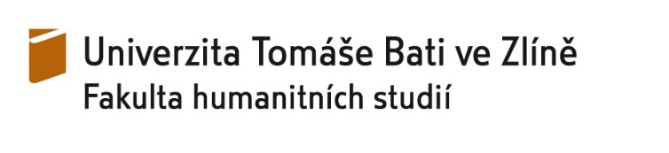